Tax Payments Made & Credits
Pub 17 Chapter 4
(Federal 1040-Lines 64-74)
(NJ 1040-Lines 48 & 50)
12-08-2017
NJ TAX TY2016 v1.1
1
Types of Payments & Credits
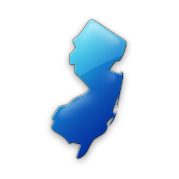 Can be applied against tax liability
 Federal and NJ
 Income tax withheld from W-2s, W-2Gs, 1099s, etc. 
 Estimated tax payments 
 Amounts applied from prior year’s return
 Payments made with a request for extension of time to file
 Earned income credit
 Federal Only
 Additional child tax credit
 Refundable American Opportunity credit
 NJ Only
 Property Tax Credit
 Excess UI / DI / FLI
2
12-08-2017
NJ TAX TY2016 v1.1
Income Tax Withholding – 1040 Line 64 / NJ 1040 Line 48
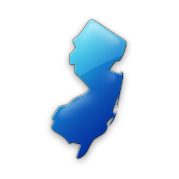 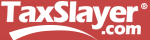 Collected by employer
 Set aside from pensions, Social Security
 Set aside from bonuses, commissions
 Set aside from gambling winnings

 TaxSlayer – automatically totals from data entry for individual forms & populates on 1040 Line 64 or NJ 1040 Line 48
3
12-08-2017
NJ TAX TY2016 v1.1
Estimated Tax Payments – Federal 1040 Line 65 / NJ 1040 Line 50
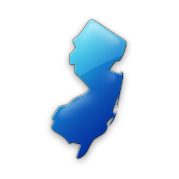 Means of tax payment for:
 Self-employed
 Those with investment income
 Projected Federal balance due > $1,000; projected NJ balance due > $400
 Payments made periodically by taxpayer (usually due on 4/15, 6/15, 9/15 and 1/15 of subsequent year - may change due to holidays)
 Need to know “When” & “How Much” for each 2016 estimated tax payment made
 Estimated tax payments are mailed in separately from tax return
 Particularly important for payment due 4/15
4
12-08-2017
NJ TAX TY2016 v1.1
Overpayment From Previous Year
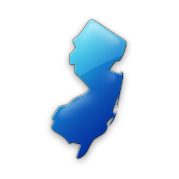 Could have elected to have 2015 refund applied to 2016 tax liability for both Federal and NJ
 Ask taxpayer if 2015 refund was applied to 2016 taxes or check Federal and NJ 2015 tax returns
5
12-08-2017
NJ TAX TY2016 v1.1
NJ Estimated Taxes Paid and Amount Applied from Prior Year
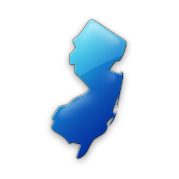 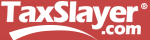 Enter in Federal Section \ Payments and Estimates \ State Estimated Payments
 Report:
 2016 NJ estimated tax payments paid in 2016 or January 2017 
Enter final 2016 estimated tax payment on proper line depending on whether it was paid before end of 2016 or in January 2017
 Refund from 2015 tax return applied to 2016
6
12-08-2017
NJ TAX TY2016 v1.1
TS - NJ Estimated Taxes Paid and Amount Applied from Prior YearFederal Section \ Payments and Estimates \ State Estimated Payments
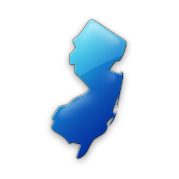 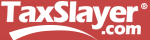 From prior year refund
NJ estimated tax payments
Enter final estimated tax payment on proper line
to show if payment made before or after 12/31
7
12-08-2017
NJ TAX TY2016 v1.1
NJ Estimated Tax Payments:  What Amounts Are Transferred Where
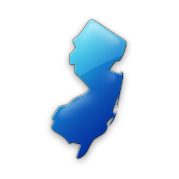 Sch A Line 5a State & Local Taxes includes payments made in current tax year for any year’s tax due:
 2016 estimated tax payments paid in 2016 only
 From State Estimated Taxes screen 
 Refund from 2015 return applied to 2016
 From State Estimated Taxes screen
 2015 (or prior) tax payments paid in 2016
 From Itemized Deductions \ Taxes You Paid screen
 Final 2015 estimated tax payment paid in January 2016
 From Itemized Deductions \ Taxes You Paid screen
 NJ 1040 Line 50 includes payments applied to current year’s tax due, no matter when paid:
 2016 estimated tax payments paid in 2016 or 2017
 Refund from 2015 return applied to 2016
8
12-08-2017
NJ TAX TY2016 v1.1
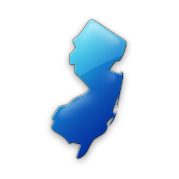 TS – State Estimated Payments Screen – Schedule A Amount (Amounts Paid in 2016)
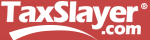 TaxSlayer totals & transfers to Schedule A Line 5a
Not transferred to Schedule A Line 5a
because it was not paid in 2016
9
12-08-2017
NJ TAX TY2016 v1.1
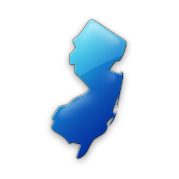 TS - NJ 1040 Line 50 – State Estimated Taxes Paid and Amount Applied from Prior Year (No Matter When Paid)
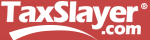 Current year NJ estimated tax payments (no
matter when paid) and amount applied from 
prior year refund
10
12-08-2017
NJ TAX TY2016 v1.1
[Speaker Notes: TaxSlayer will transfer total of last year’s refund applied to current year + NJ estimated tax payments to NJ 1040 Line 50]
Payments Made With Extension of Time To File - Federal 1040 Line 70 / NJ 1040 Line 50
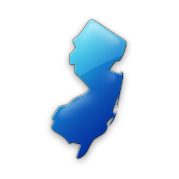 Taxpayer requests extension of time to file
 Must pay estimated balance due with extension request
 Must be sent by regular tax filing date
 Complete Federal Form 4868 
 Complete NJ Form 630
 Amount paid with extension is reported on 1040 Line 70 or NJ 1040 Line 50 when final return is filed later
 Cannot be e-filed.  Must be sent via mail
 Must submit final return by Oct. 15
11
12-08-2017
NJ TAX TY2016 v1.1